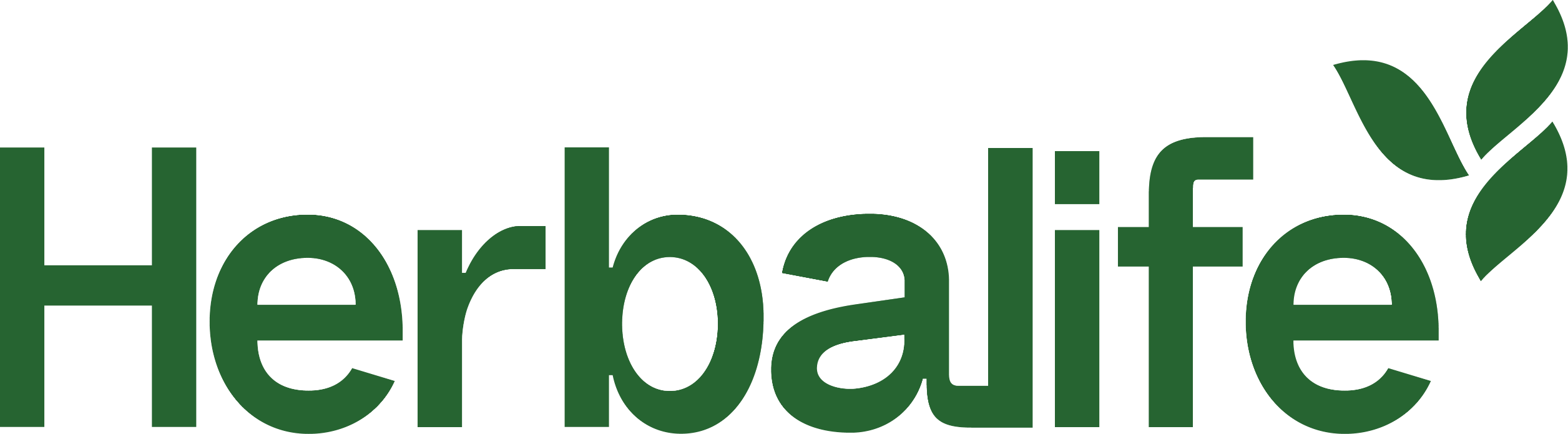 Guía de uso de marca para Distribuidores Independientes
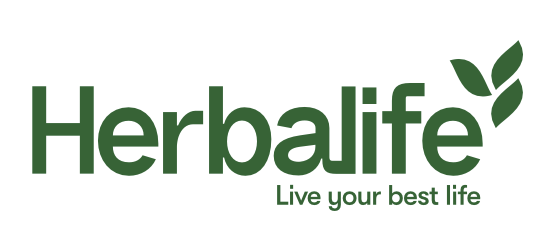 Tú eres la marca 


Tú representas la marca Herbalife, y tus palabras, acciones y presencia tienen un impacto poderoso en tu entorno. Como Distribuidor Independiente, tú tienes una ventaja única para aprovechar el poder de nuestra marca global a través de tus esfuerzos de mercadotecnia. 

Esta guía te provee los lineamientos para la creación de materiales de negocio que comuniquen con claridad, efectividad y consistencia la marca de Herbalife. Siguiendo esta guía, tú reforzarás nuestra marca para despertar el interés tanto de Distribuidores y Clientes nuevos, como existentes. 

Puedes continuar usando los materiales con el antiguo logotipo. No existe una fecha forzosa para la transición de logotipo y la identidad de la marca. Puedes ir actualizando el logotipo, colores, etc., mientras desarrollas nuevos materiales.
2
La Marca
4. Propósito, Visión, Valores y Eslogan
5. Qué hacer y qué no hacer
1
Propósito, Visión y Valores
Nuestras bases estratégicas inspiran y proporcionan dirección para ayudar a conducir el crecimiento de tu negocio. 

Nuestro propósito define el porqué de nuestra existencia. Esto inspira lo que los Distribuidores hacen cada día, reflejando el gran impacto que generamos en la sociedad, ayudando a generar confianza y a conectar con el público. 


Nuestra visión es lo que aspiramos a ser. Esta articula nuestra ambición, ayudándonos a expandir y a crecer nuestro negocio. 


Nuestros valores guían nuestros comportamientos y nuestras acciones. Los valores deben ser parte de todo lo que hacemos.
Nuestro Propósito
Ayudar a las personas a vivir su mejor vida
Nuestra Visión
Ser la compañía y comunidad líder en salud y bienestar
Nuestros valores
Siempre hacemos lo correcto
Trabajamos juntos
Mejoramos las cosas
Eslogan
Live your best life
Eslogan
Nuestro eslogan tiene un mensaje poderoso y memorable que comunica el beneficio que ofrecemos a la gente.
4
Nuestro Propósito 
Ayudar a las personas a vivir su mejor vida

Nuestra Visión 
Ser la compañía y comunidad líder en salud y bienestar

Nuestros Valores
Siempre hacemos lo correcto
Trabajamos juntos
Mejoramos las cosas
QUÉ HACER 
Compartir nuestro propósito, visión y valores con prospectos
Escribir lo establecido para nuestro propósito, visión y valores con mayúsculas y minúsculas
QUÉ NO HACER
Cambiar el lenguaje definido de nuestro propósito, visión y valores.
QUÉ HACER 
Usar el logotipo y el slogan para compartir el mensaje de nuestra marca con tus clientes y público en general
Al usar el eslogan por sí mismo, el logotipo de Herbalife debe encontrarse próximo, de tal manera que exista una asociación clara entre Herbalife y su eslogan 
Escribir el eslogan con mayúsculas y minúsculas
Eslogan 
Live your best life
QUÉ NO HACER 
Usar el eslogan solo sin que se encuentre presente el logotipo de Herbalife.
Usar el logotipo usando sólo mayúsculas
5
Logotipo
7. Uso de Logotipo y Eslogan 
8. Qué hacer y qué no hacer
2
Uso de logotipo y eslogan
Nuestro logotipo brinda un homenaje a nuestra historia mientras invitamos a nuevas audiencias a conectar con la marca de una manera significativa. 

Las hojas representan la manera en la que abrazamos el bienestar total: en lo físico, emocional y como una oportunidad financiera. El símbolo en la parte superior derecha da connotación al crecimiento constante y la unión entre la “a y l” habla de la conexión. 

El verde es un elemento con la misma importancia vital en nuestra marca. Este color se asocial con salud, naturaleza, crecimiento, prosperidad y la vida que apela, ayudando a generar confianza con los consumidores. 

Puedes descargarlo aquí:
Centro de Recursos MyHerbalife.com
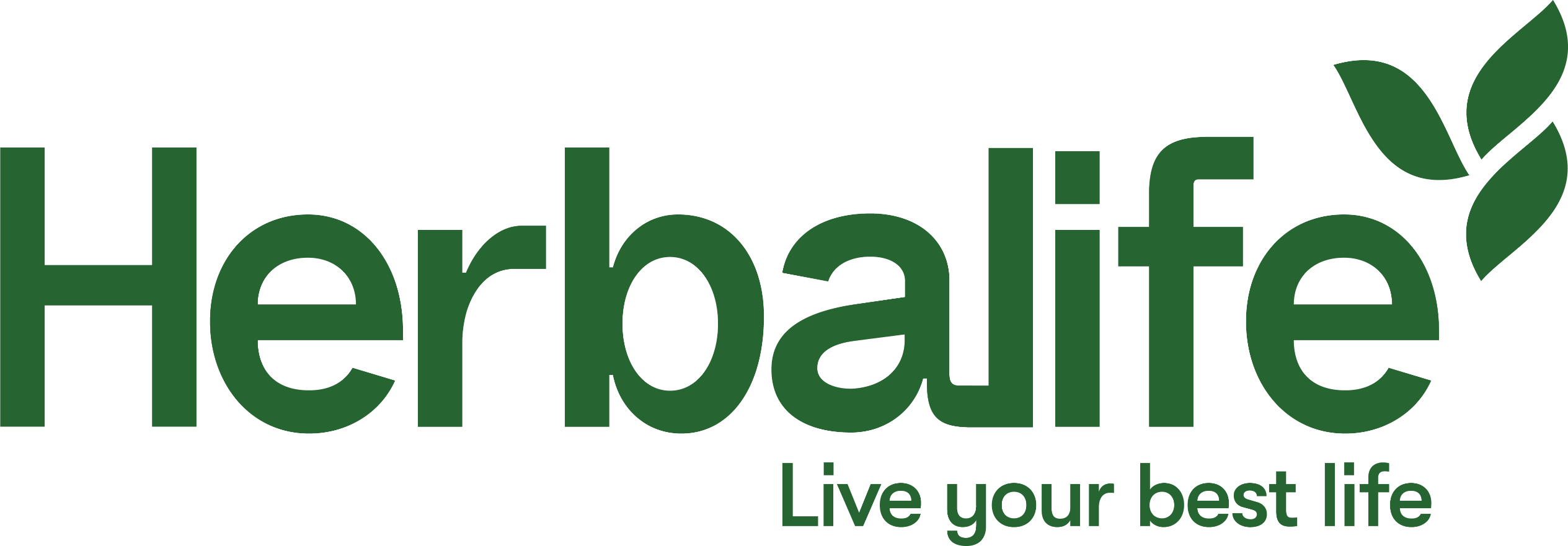 7
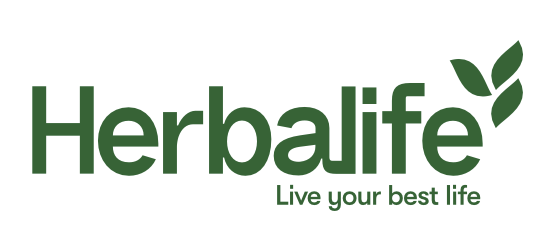 El uso correcto del logotipo fortalece a la marca de Herbalife.
QUÉ HACER
Siempre identifícate a ti mismo como un Distribuidor Independiente Herbalife, incluyendo cuando usas el logotipo y el eslogan juntos, o solo el logotipo
Usa el logotipo y el eslogan en conjunto en la mayoría de las aplicaciones para dar unificación con el nuevo logotipo y eslogan
Usa el logotipo y el eslogan en conjunto, o el logotipo para el branding general: presentación, materiales impresos y digitales
Usa el logotipo y el eslogan en conjunto, o el logotipo en vestimenta y accesorios del negocio, casuales o deportivos
Uso de Logotipo y Eslogan
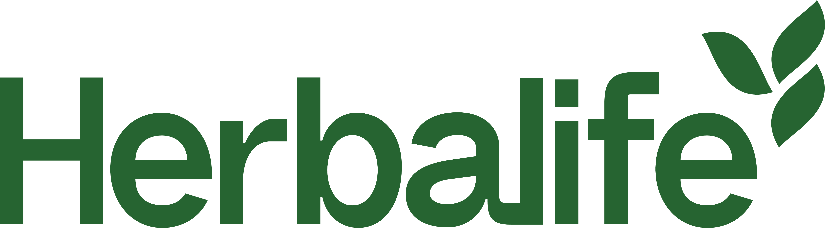 Logotipo
QUÉ NO HACER
Usar el logotipo sin mencionar el lema “Distribuidor Independiente” tanto en la publicidad como en los materiales de negocio
Usar el símbolo por sí mismo o por separado en la identidad gráfica de Herbalife. Construimos la marca con equidad asociando el símbolo con el nombre de Herbalife
Cambiar el color, proporciones y/o diseño del logotipo. 
Inclinar el logotipo
8
Uso de Distribuidor Independiente Herbalife
10. Uso de Distribuidores Independiente Herbalife
11. Qué hace y qué no hacer
3
Uso de Distribuidor Independiente
El uso para el Distribuidor Independiente que proporcionamos es el enfocado principalmente en comunicar tu identidad como un Distribuidor Independiente hacia el público. 

Puedes descargarlo aquí:
Centro de Recursos MyHerbalife.com
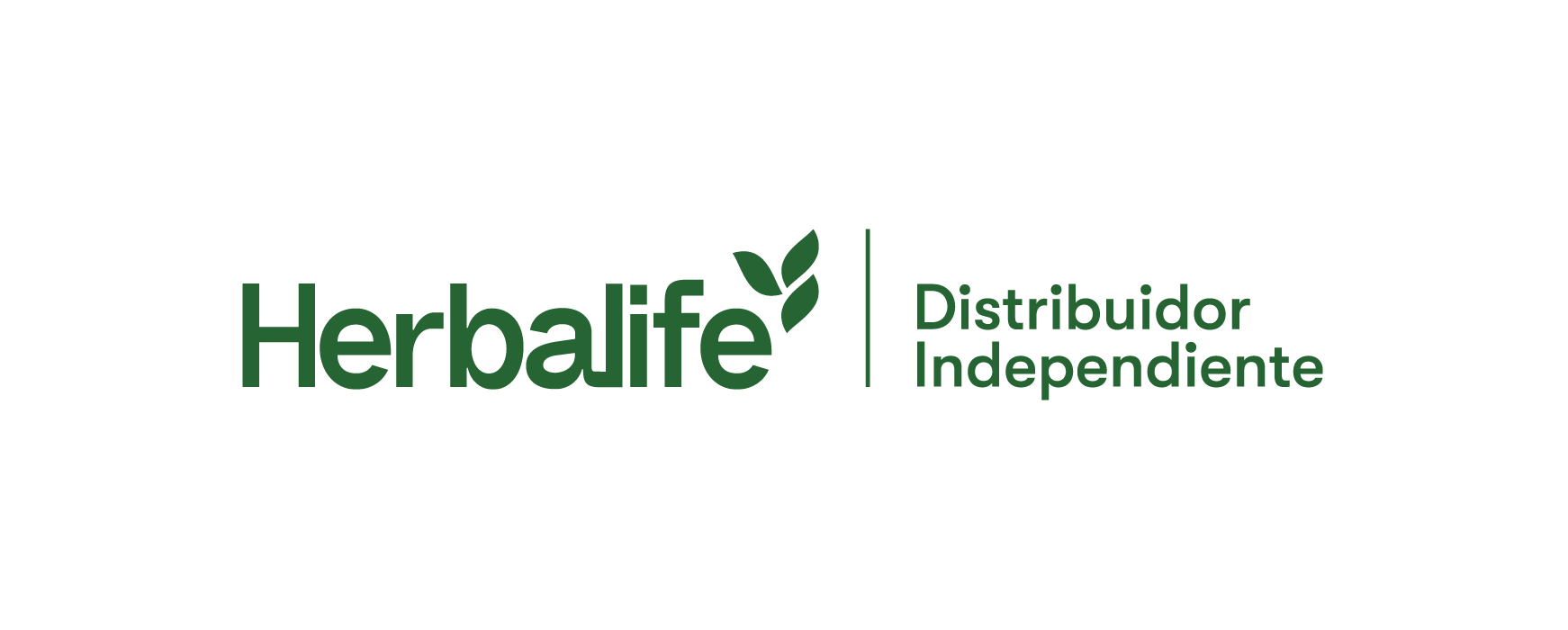 Distribuidor Independiente
Uso del Distribuidor Independiente
10
QUÉ HACER 
Usar el “Distribuidor Independiente Herbalife” en publicidad y materiales para tu negocio




QUÉ NO HACER 
Cambiar de color, posición y/o variar las dimensiones de los elementos
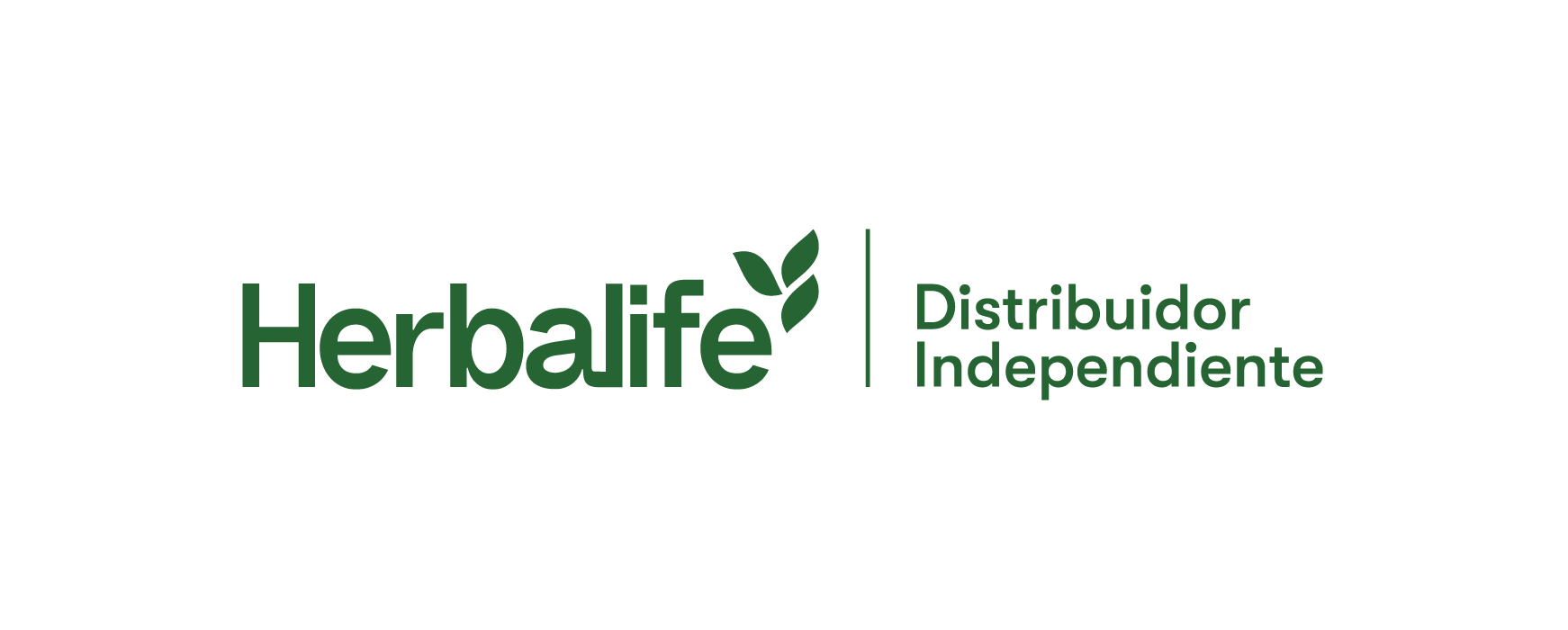 Uso Horizontal
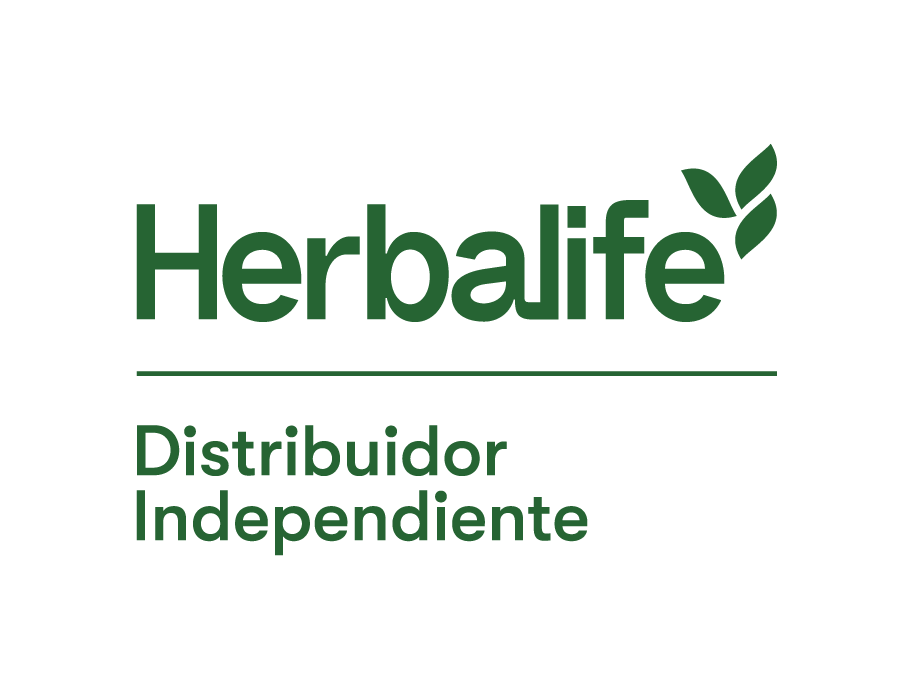 Uso vertical
11
Color
13. Color de la marca
14. Colores primarios
4
12
Color de la marca
El color de la marca es el llamado Garden. Éste ayud​a construir una asociación con salud, naturaleza, crecimiento, prosperidad y vida, para atraer y construir la confianza con los consumidores.
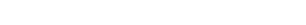 13
Colores primarios
Nuestra paleta principal se centra en tonos verdes, agregando estos tonos para dar balance.
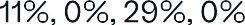 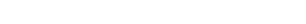 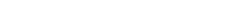 14
Publicidad
19. Guía para la publicidad
6
15
Podrás producir tus propios materiales para promover tu negocio, y agradecemos tu apoyo a esta increíble marca, siempre que ellos: 

Sean verídicos y precisos 
No hagan afirmaciones terapéuticas, ni médicas o haga referencia a enfermedades
No implique una oportunidad de empleo
Cumplir con esta Guía de Identidad de Marca, con las Reglas de Conducta del Distribuidor Herbalife y todas las reglas aplicables. 

QUÉ HACER 
Identificarte a ti mismo por tu nombre y como un Distribuidor Independiente Herbalife
Incluir todos los legales requeridos
Usar esta guía como base para la creación de tus materiales
Usar el logotipo, guías e imágenes que están disponibles para su descarga en MyHerbalife.com > Herramientas de Negocio > Recursos > Centro de Recursos o entrando aquí: Descargar
Obtener autorizaciones y consentimientos por escrito para colocar materiales publicitarios en propiedades privadas
Si se solicita, remover materiales publicitarios

QUÉ NO HACER 
Usar el nombre o imagen de Mark Hughes en cualquier material publicitario  
Colocar materiales publicitarios visibles en la calle o la acera
Publicar materiales publicitarios en propiedades privadas 
Anunciarse en cualquier buscador de internet usando palabras claves relacionadas con Herbalife
Transmitir o anunciarse en televisión, radio o algún medio similar 
Producir materiales para su venta 
Usar la marca, nombres, gráficos, o imágenes de productos de otras compañías sin su expreso consentimiento
Publicidad
16
Para más información acerca de Herbalife, favor de contactarnos.
Muchas gracias
Atención al Distribuidor
Teléfono de Atención: 33 3770 5510
17